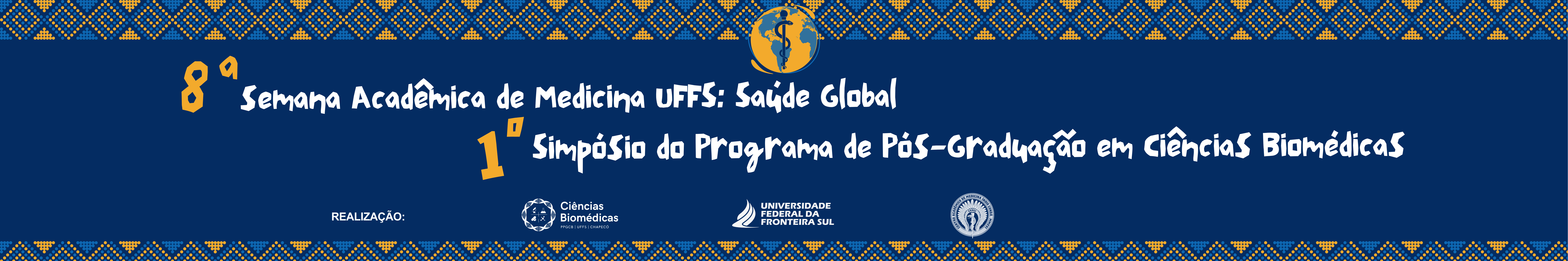 Título completo do trabalho

Nome do autor1 (apresentador); Nome do coautor2; Nome do coautor3; Nome do professor orientador10.

1, 2, 10 Universidade ...
3 Universidade ...
Introdução
Apresentar a fundamentação do trabalho destacando sua importância/relevância. 

Objetivos
Expor de forma clara e concisa os objetivos do trabalho. 

Metodologia
Detalhar a metodologia utilizada, indicando o tipo de estudo (observacional/experimental, prospectivo/retrospectivo, qualitativo/quantitativo, caso e controle, revisão de literatura, ensaio clínico etc.), descrevendo as etapas em ordem cronológica.

Resultados
Apresentar apenas os dados obtidos, análise e discussão dos resultados. Podem ser incluídos figuras, gráficos e/ou tabelas.
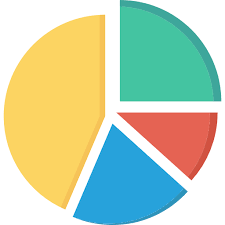 Conclusão
Concluir se os objetivos foram alcançados, tomando como referencial a discussão dos resultados. 

Referências 
1 Referência em formato ABNT.
2 Referência em formato ABNT.
3 Referência em formato ABNT.
Gráfico 1: descrição do gráfico
Fonte: Autor (20xx, p. xx)
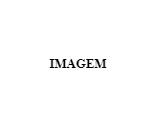 Figura 1: descrição da figura
Fonte: Autor (20xx, p. xx)
ESPAÇO DESTINADO À LOGO DA FONTE FINANCIADORA  E GRUPO DE PESQUISA OU EXTENSÃO PERTENCENTE